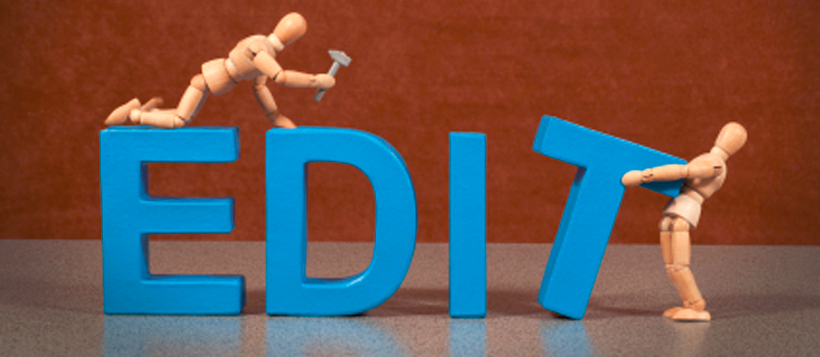 CUPS
Capitalization
Usage
Punctuation
Spelling
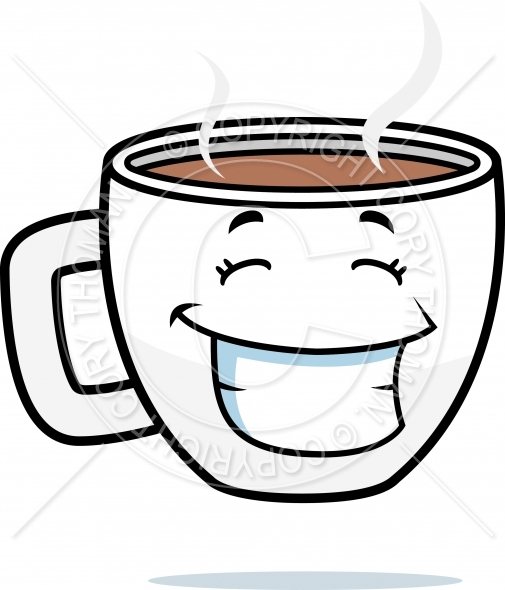 Capitalization
What should be capitalized?
First word in a sentence
Proper Nouns
The pronoun “I”
Usage/Grammar
Do my sentences make sense?

Subject-Verb agreement
POV consistent
The correct homophone
Punctuation
Do I have the correct punctuation?

Periods, question marks, exclamation mark, and commas
Dialogue has quotation marks and each speaker has their own paragraph
Paragraphs are indented
Spelling
Are my words spelled correctly?

use a dictionary to make sure
the correct homophone is used
be sure to read carefully; it may 
have been an accident
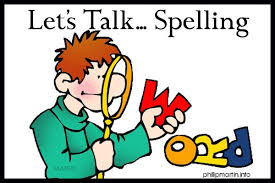 Read very carefully through your paper.
Sometimes, it helps to read your sentences one by one.
As you read, think about CUPS.
You may correct 
by putting one line 
through it, or you may
erase and rewrite it.
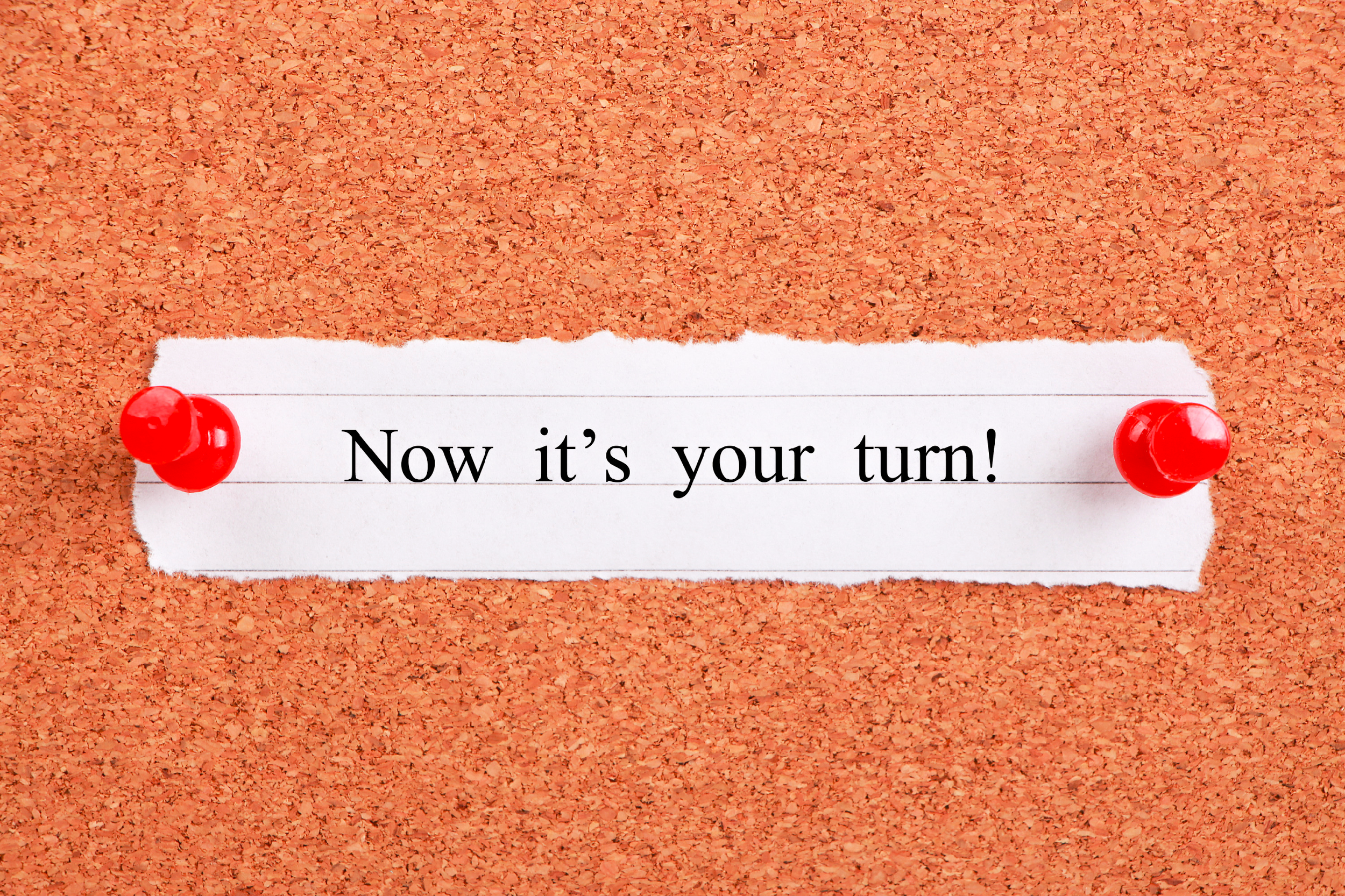